QUIZpreverjanje znanja
2. razred
marec 2020

Vita Krapež, prof.
FAMILY
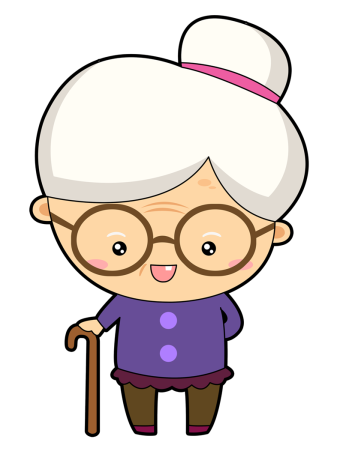 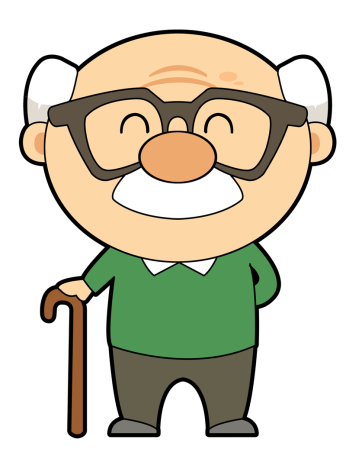 WHO IS THIS?
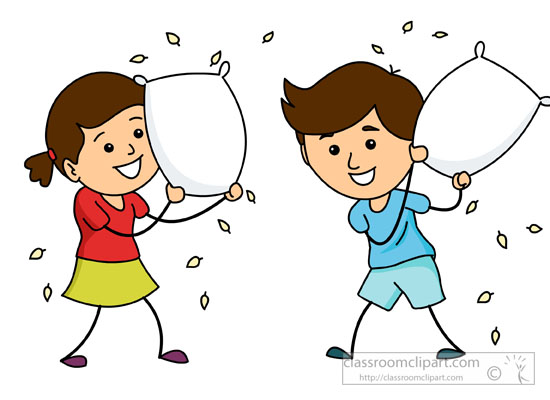 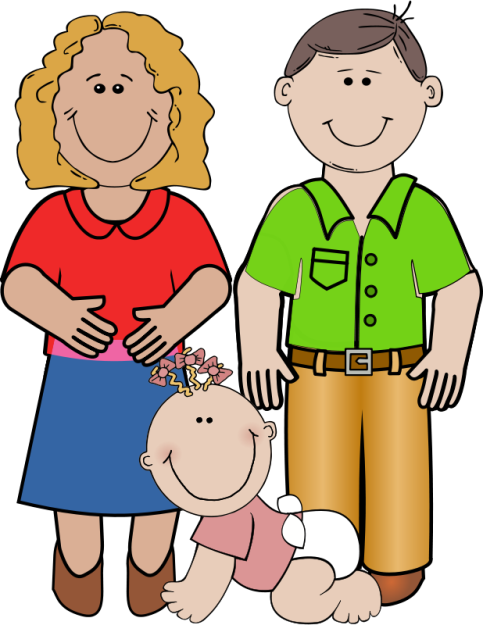 TELL  ME  ABOUT …(I have got  a …)  (My ... is .../My  mum  is  Tina.)
Your mother …
Your father …
Your brother/sister …
Your grandpa …
Your grandma …
FOOD  AND  DRINKS
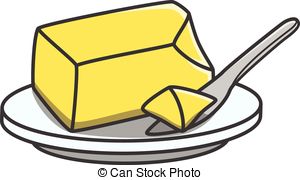 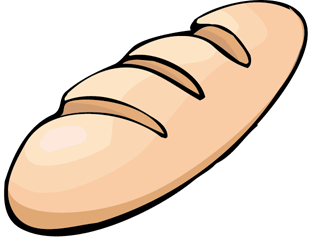 Do you like …?
(Yes, I do.)  (No, I don’t.)
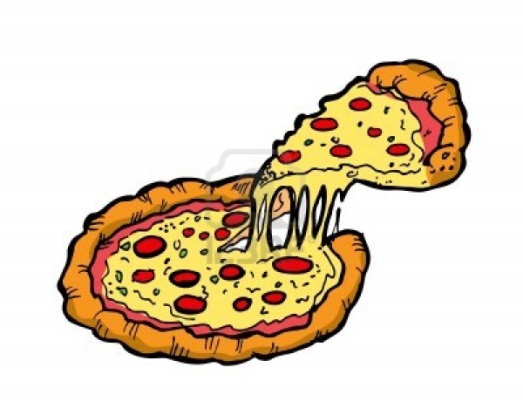 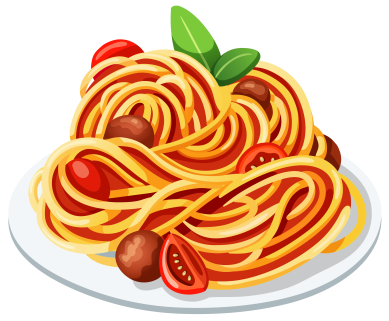 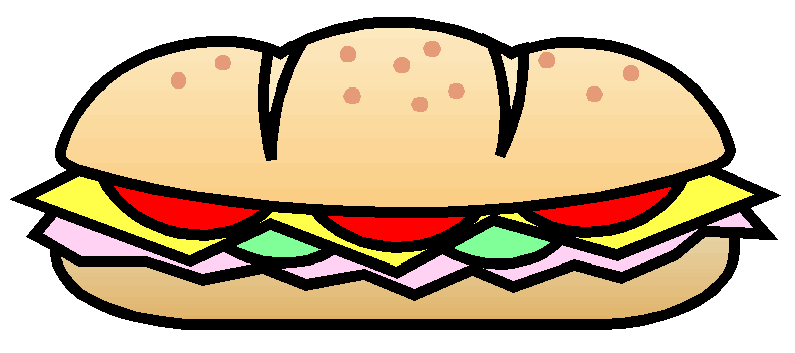 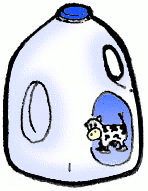 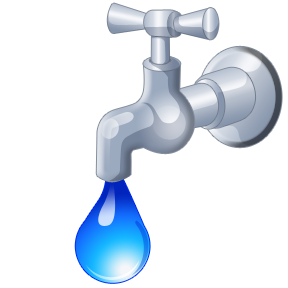 I  LIKE …I  DON’T  LIKE …
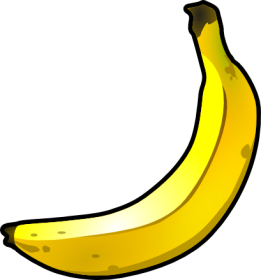 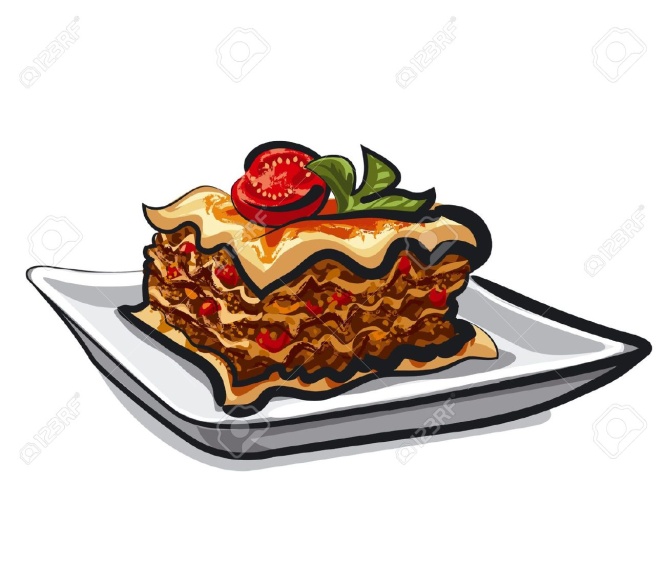 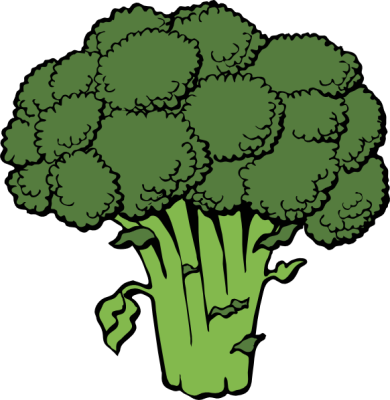 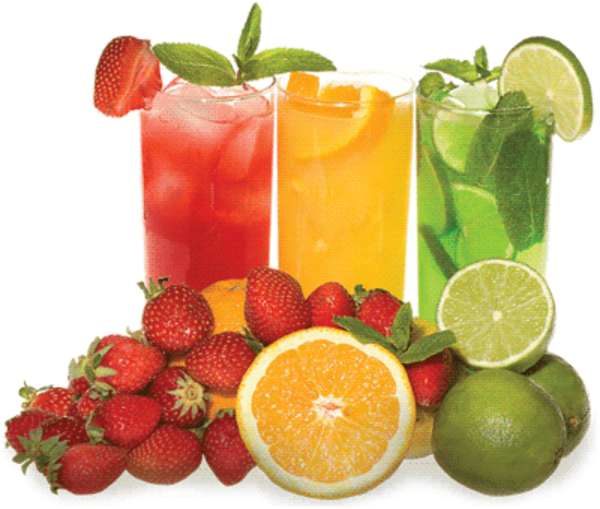 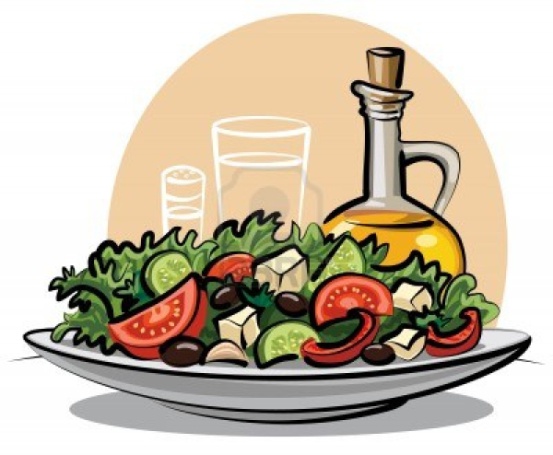 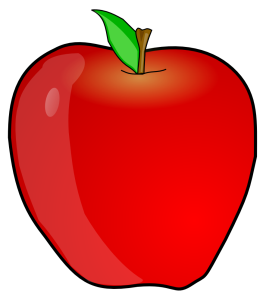 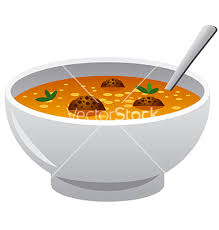 MY  BODY
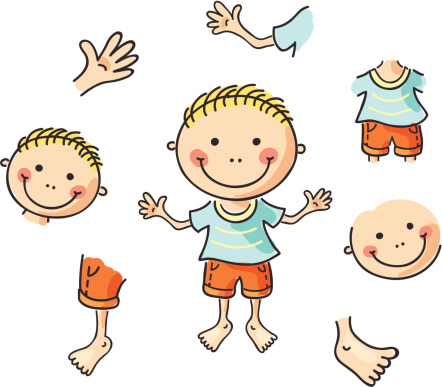